ČVUT v Praze
Fakulta elektrotechnická
Katedra ekonomiky, manažerství a humanitních věd
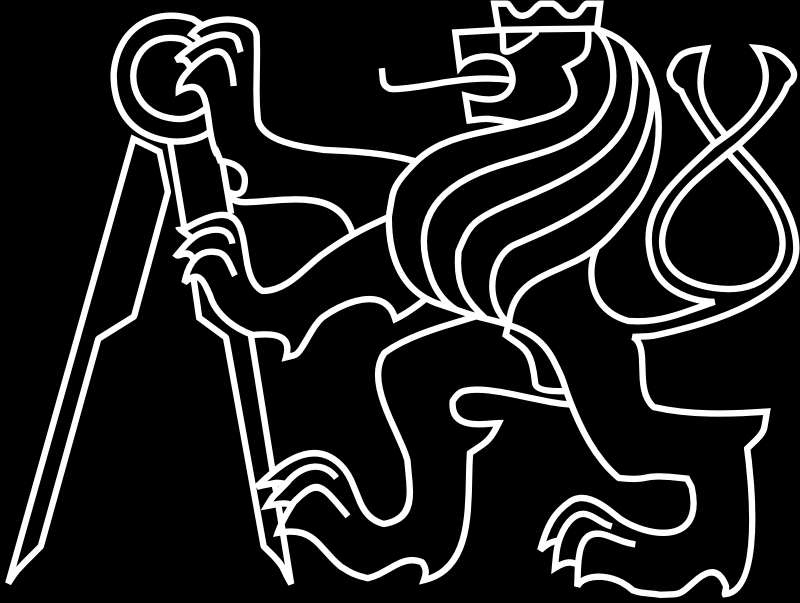 Projektové CF, ukazatelé finanční situace firmy.
Základy finančního managementu
3/2021
Základní pojmy
ovlivnitelné a neovlivnitelné položky
relevantní náklad
stálé a proměnné náklady
průměrné náklady
marginální náklady
Marginální náklady jsou 5 Kč na deset kusů, tj. 0,5 Kč/ks a vyděláme tak 15 Kč.
Příklad na druhy nákladů
Přijmeme nabídku prodat dalších 10 kusů za cenu 2 Kč/kus?
Základní pojmy
náklady příležitosti
utopené náklady
62800 / 20000 = 3,14 Kč/km
Rozhodněte, zda mají vaši pracovníci na služební cestu použít auto nebo autobus. Jediným kritériem je finanční rozdíl. Služební cesta je dlouhá 400 km, pojedou tři pracovníci a lístek (zpáteční) na autobus stojí 250 Kč. Kalkulace nákladů na auto je 3,14 Kč/km. Kalkulace vychází z následujících údajů pro osobní automobil a pro 20000 km/rok:
Cesta autobusem: 3 x 250 = 750 Kč
Cesta autem: 3,14 x 400 = 1 256 Kč
Cesta autobusem: 3 x 250 = 750 Kč
Cesta autem: 1,60 x 400 =    640 Kč
Rozhodněte, zda mají vaši pracovníci na služební cestu použít auto nebo autobus. Jediným kritériem je finanční rozdíl. Služební cesta je dlouhá 400 km, pojedou tři pracovníci a lístek (zpáteční) na autobus stojí 250 Kč. Kalkulace nákladů na auto je 3,14 Kč/km. Kalkulace vychází z následujících údajů pro osobní automobil a pro 20000 km/rok:
1,60
utopený náklad
utopený náklad
☺
utopený náklad
☺
32 000
Jak na prognózu CF projektu?
zpracovat podnikatelský záměr
příjmová část
pozor na rozdíl příjem a výnos
nadhodnocení příjmů
očekávané množství a očekávaná cena – příklad jednoduché chyby
i příjmy mají vliv na pracovní kapitál
optimistické odhady růstu příjmů
Jak na prognózu CF projektu?
výdajová část
pozor na rozdíl výdaj a náklad
podhodnocení výdajů
vliv na pracovní kapitál
optimistické odhady růstu výdajů
daně
Jaký pohled zvolit?
pohled projektu
pohled investora

koláč
9
ZISK – tvorba a dělení
Přidaná hodnota
10
ZISK – tvorba a dělení
11
Zisk
EBITDA 
zisk před odpisy, úroky a daněmi 
	(Earnings Before Interest, Taxes, Depreciation, Amortization)
EBIT
zisk před úroky a daněmi 
EBT
zisk před zdaněním
EAT 
čistý zisk, zisk po zdanění
12
Produktivita
Produktivita = produkce / vstupy
Produktivita práce = 
			= produkce / počet pracovníků
			= produkce / počet hodin práce
Měření produkce
naturální ukazatelé (ks, t, MWh)
tržby (Kč)
přidaná hodnota (Kč)
13
Produktivita
Produktivita = přidaná hodnota / mzdy
Jednotkové mzdové náklady 
			= mzdy / přidaná hodnota
Tržby
problém porovnání různých činností (obchod, výroba)
růst podílu nakoupených vstupů
problémy při změnách cen
Přidaná hodnota = mzdy + odpisy + "provozní zisk"
14
Správně nebo špatně?
Pekař za hodinu své práce upeče 100 kg chleba. Spotřebuje na to 45 kWh elektrické energie. Jaká je jeho produktivita práce?
Jaká je jeho produktivita práce, pokud 1 kg chleba prodá za 28 Kč?
Jaká je jeho produktivita práce, pokud prodá 1 kg chleba za 2 EUR?
Jaká je v obou případech produktivita (energetická náročnost) na 1 kWh?
15
Finanční analýza firmy
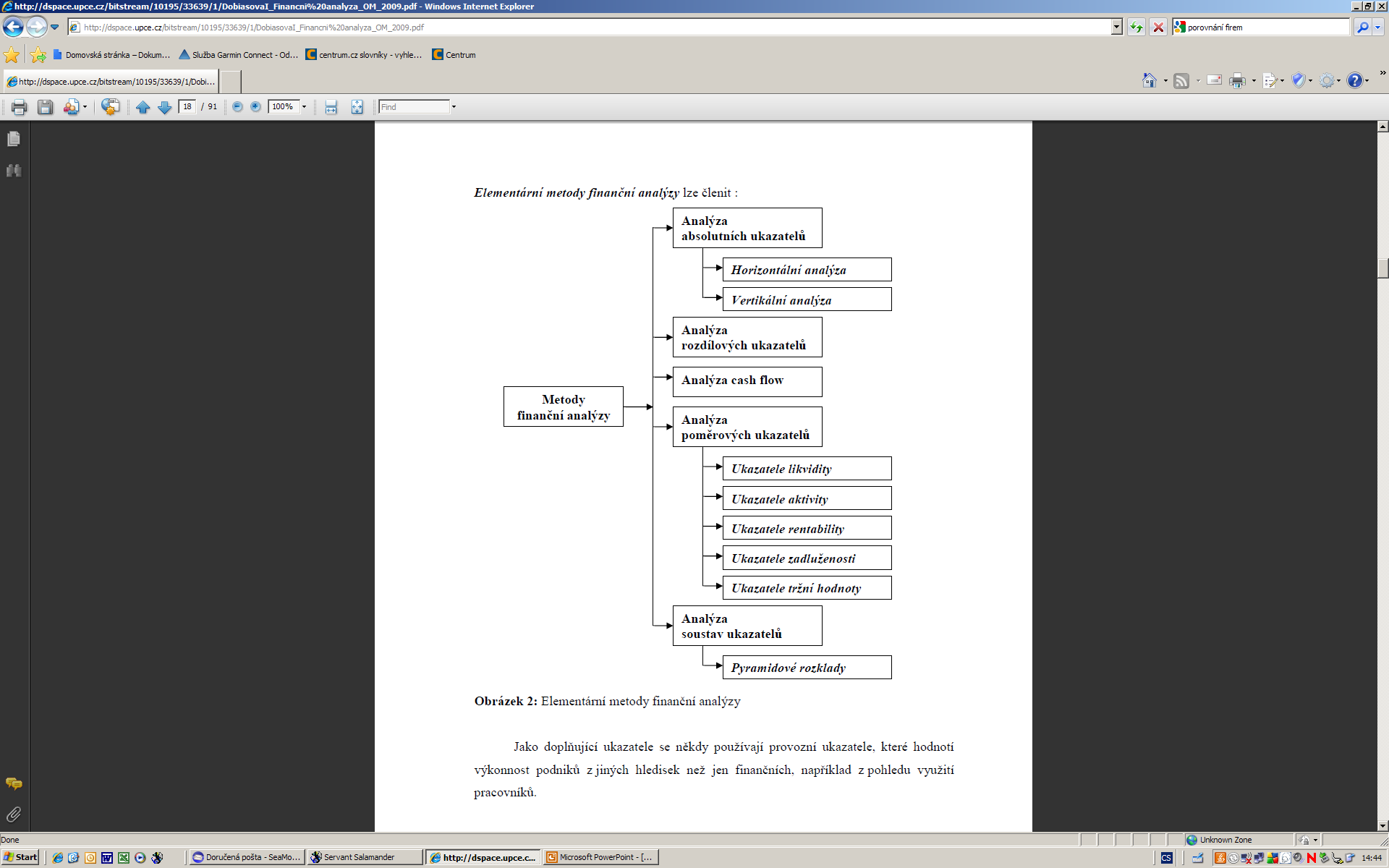 Zdroj: Dobiášová, diplomová práce Finanční analýza a mezipodnikové srovnání, Pardubice, 2009
16
Finanční analýza firmy
Cíle finanční analýzy:
- porovnání firem
- analýza trendů vývoje ukazatelů v čase
- analýza vzájemných vztahů ukazatelů  (rozklad)
- prognóza výnosů a nákladů, cash flow

- finanční zdraví firmy (schopnost hradit krátkodobé i dlouhodobé závazky, schopnost zhodnotit vložené prostředky, silné a slabé stránky firmy)
- podklady pro rozhodování (věřitelé, investoři)
- klíčové ukazatele pro řízení (management)

	- poměrové ukazatele
	- komplexní ukazatele 
		- bonitní nebo bankrotní
	- úvěrové metody (rating)
17
Rentabilita
18
Rentabilita
19
Rentabilita příklad
Údaje najdeme např. v obchodním rejstříku – například zkusíme název firmy Kutil


https://or.justice.cz/ias/ui/rejstrik 

Zvolíme firmu KUTIL z Karlových Varů




Pěkný popis ukazatelů a jejich významu najdete na:

http://www.finance-management.cz/index.php
20
Rozklady ukazatelů
Slouží pro zjištění vlivu jednotlivých složek na celkový výsledek. 
Nejznámějším je tzv. pyramidový rozklad ROE – Du Pontova analýza
Dílčí části lze opět dále analyzovat, například rentabilita tržeb se rozloží na tzv. nákladovosti:
21
Rozklady ukazatelů
Další varianta DuPontova pyramidového rozkladu
Jednotlivé části rozkladu charakterizují:
 daňovou redukci zisku
úrokovou redukci zisku
hrubou rentabilitu tržeb (provozní marži)
aktivitu (výši tržeb z daných aktiv)
finanční páku při využití cizího kapitálu
22
Literatura Synek a kol.: Manažerská ekonomika, Grada, 2007Petřík, T.: Ekonomické a finanční řízení firmy, Grada, Praha, 2007 Kislingerová a kol: Manažerské finance, 2004  	Fialová H.: Malý ekonomický výkladový slovník, A plus, Praha 2006Máče, M.: Finanční analýza investičních projektů, Grada, 2007Brealey R.A., Myers S.C.: Teorie a praxe firemních financí, VP, 1992Materiály k jednotlivým přednáškám jsou zveřejněny na http://ekonom/materialy/epd/index.htm
23
Děkuji za pozornost